A Christmas Carol By Charles dickens
Chapter 2 (Stave 2)
https://quizlet.com/58965111/a-christmas-carol-stave-1-questions-flash-cards/
Meeting the 1st. Spirit p.30
Scrooge went to bed again, and thought, and thought, and thought it over and over, and could make nothing of it. The more he thought, the more perplexed he was; and, the more he endeavoured not to think, the more he thought.Marley’s Ghost bothered him exceedingly. Every time he resolved within himself, after mature inquiry that it was all a dream, his mind flew back again, like a strong spring released, to its first position, and presented the same problem to be worked all through, “Was it a dream or not?”Scrooge lay in this state until the chime had gone three-quarters more, when he remembered, on a sudden, that the Ghost had warned him of a visitation when the bell tolled one.
confused
tried
He resolved to lie awake until the hour was passed; and, considering that he could no more go to sleep than go to heaven, this was, perhaps, the wisest resolution in his power.
hard work
Dickens is famous for his humorous style
It was a strange figure -- like a child: yet not so like a child as like an old man, viewed through some supernatural medium, which gave him the appearance of having receded from the view, and being diminished to a child’s proportions. Its hair, which hung about its neck and down its back, was white as if with age; and yet the face had not a wrinkle in it, and the tenderest bloom was on the skin. ……………………..
It held a branch of fresh green holly in its hand; and, in singular contradiction of that wintry emblem, had its dress trimmed with summer flowers. But the strangest thing about it was, that from the crown of its head there sprung a bright clear jet of light,
Juxtaposition- 
makes a link 
between 
scrooge’s 
childhood & his 
being old now
withdrawn
This appearance represent the whole life span of scrooge
purity & innocence
Group work p.32-p.43
Read the conversation between the ghost & scrooge
 then answer the following questions:
Who was the ghost supposed to be?
What was Scrooge’s attitude towards it?
Where did the ghost take scrooge?
How did scrooge’s feelings change at that point? Why do you think is the reason?
`The school is not quite deserted,’ said the Ghost. `A solitary child, neglected 
 by his friends, is left there still.’ Who do you think is that boy? Why?
6. What were the two stories that little scrooge liked to read?
7. What is the name of Scrooge’s sister? What did she tell scrooge?
8. Who is Fezziwig(Dick Wilkins)?
Important quotes`Your lip is trembling,’ said the Ghost. `And what is that upon your cheek.’Scrooge muttered, with an unusual catching in his voice, that it was a pimple; and begged the Ghost to lead him where he would.
Scrooge turns emotional. 
We see a different side of the character
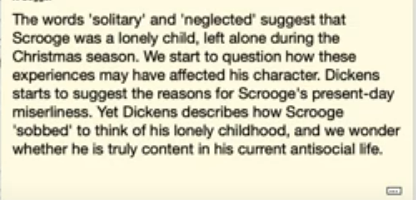 Important quotes
`The school is not quite deserted,’ said the Ghost. `A solitary child, neglected by his friends, is left there still.’Scrooge said he knew it. And he sobbed
As readers we pity scrooge’syounger self
Important quotes
`Why, it’s Ali Baba.’ Scrooge exclaimed in ecstasy. `It’s dear old honest Ali Baba. Yes, yes, I know. One Christmas time, when yonder solitary child was left here all alone, he did come, for the first time, just like that. Poor boy. And Valentine,’ said Scrooge,’ and his wild brother, Orson; there they go. And what’s his name, who was put down in his drawers, asleep, at the Gate of Damascus; don’t you see him.
He was a boy of imaginations.He loved reading and escaped in the stories from his loneliness.

Total contrast to the present character of Scrooge
Important quotes
Then, with a rapidity of transition very foreign to his usual character, he said, in pity for his former self, `Poor boy.’ and cried again.`I wish,’ Scrooge muttered, putting his hand in his pocket, and looking about him, after drying his eyes with his cuff: `but it’s too late now.’
He regrets his hard hearted behavior
Homework
Read the rest of the chapter and summarize Scrooge’s meeting with Bell.